Journées doctorales
   Ville Et Intelligence Artificielle Problématique et gestion
التقييم البيئي كحتمية لنجاح المشروع العمراني . 
 دراسة حالة : وحدة الردم التقني للنفايات بأولاد عدي لقبالة . 
مقـــــورة عبد الـــــــرزاق 01 ،  رجـــم علـــــــــــــي  02 ،  دهيمـــــــــــــي سليــــــــــــــم 03 .
  01 طالب دكتوراه ، السنة الثانية تخصص تسيير المدن ، جامعة محمد بوضياف بالمسيلة ، مخبر المدينة البيئة المجتمع  و التنمية المستدامة .                  Abderazakmagoura@gmail.com07.79.25.93.55     
02 أستاذ التعليم العالي، جامعة محمد بوضياف بالمسيلة ، مخبر المدينة البيئة المجتمع و التنمية المستدامة .
1- تقديم بلدية أولاد عدي لقبالة :
الموقع الجغرافي :
     موقع مدينة ما يعني مكانها على المستوى الجهوي ، الوطني وحتى الدولي ، تقدر بالنسبة للعناصر الطوبوغرافية والمحاور الكبرى لحركة السلع والأفراد .
تقع بلدية أولاد عدي القبالة على السفوح الجنوبية لسلسة جبال الحضنة ، ونقطة تقاطع واد لعلق و واد مستورة ، واد لعوائز مع الطريق الوطني رقم 40 يمثل مركز المدينة أولاد عدي لقبالة ، وتمتد أراضيها حتى شط الحضنة .
الموقع الإداري :
     تقع مدينة أولاد عدي القبالة شرق مقر الولاية المسيلة ، وتبعد عن مقر الولاية بحوالي 30 كلم ، يحدها :  
شمالا : بلدية تقلعيت ( ولاية برج بوعريريج ) + بلدية غيلاسة ( ولاية برج بوعريريج ) + بلدية المعاضيد                جنوبا: بلدية عين الخضراء  و  بلدية السوامع .
. شرقا : بلدية برهوم و بلدية الدهاهنة                                                                                                غربا : بلدية أولاد دراج  و  بلدية السوامع
ويقدر عدد السكان  25450 نسمة حسب إحصائيات 2008 ، وحوالي  35000 نسمة حسب الإحصائيات الأخيرة .
2- وحدة الردم التقني بأولاد عدي لقبالة  :
     تقع في الجهة الغربية لمركز المدينة على بعد 3.5 كلم ، تتربع على مساحة 12800م2 محاطة بسياج مع انجاز غرفة خاصة بالعمال ، وتبعد عن الطريق الوطني رقم 40 بمسافة 512 م ، وتقدر تكلفة انجاز المشروع بحوالي 8.000.000.00 دج .
     استغل هذا المرفق لمدة ثلاث سنوات ولكن تم غلقه بسبب معارضة المواطنين لهذا المشروع بحجة الروائح الكريهة وعملية حرق النفايات ( سنة 2016 )، هذا ما اثر 
على تسيير النفايات الحضرية على مستوى المدينة مما دفع بالبلدية للتعاقد مع مؤسسة الردم التقني بالمسيلة بمبلغ 6.000.000.00 دج للعام تقريبا .                                             
والسؤال المطروح هل خضع هذا المشروع لعملية التقييم البيئي أثناء مرحلة الدراسة واختيار الأرضية ( موقع المشروع ) خاصة انه يتم انجازه وفق رخصة وزارية ، وكيف ينجز          مشروع حيوي ومهم وترصد له مبالغ مالية ثم لا يستغل ولا يقوم بدوره ، خاصة أن المبلغ المرصود لنقل النفايات إلى مركز الردم التقني بالمسيلة  ( 30 كلم شرق مقر البلدية )       كان من الأجدر استغلاله في مشاريع تنموية أخرى البلدية بحاجة ماسة لها .
من خلال هذا المثال تتجلى لنا أهمية الدراسة الشاملة للمشروع كمرحلة أولية مهمة ، والتركيز على جميع العناصر خاصة عملية التقييم البيئي  لهذا المشروع لضمان نجاح   المشروع  وقيامه بدوره المحدد سلفا .
3-الكلمات المفتاحية : التقييم البيئي ، المشروع العمراني ، وحدة الردم التقني .
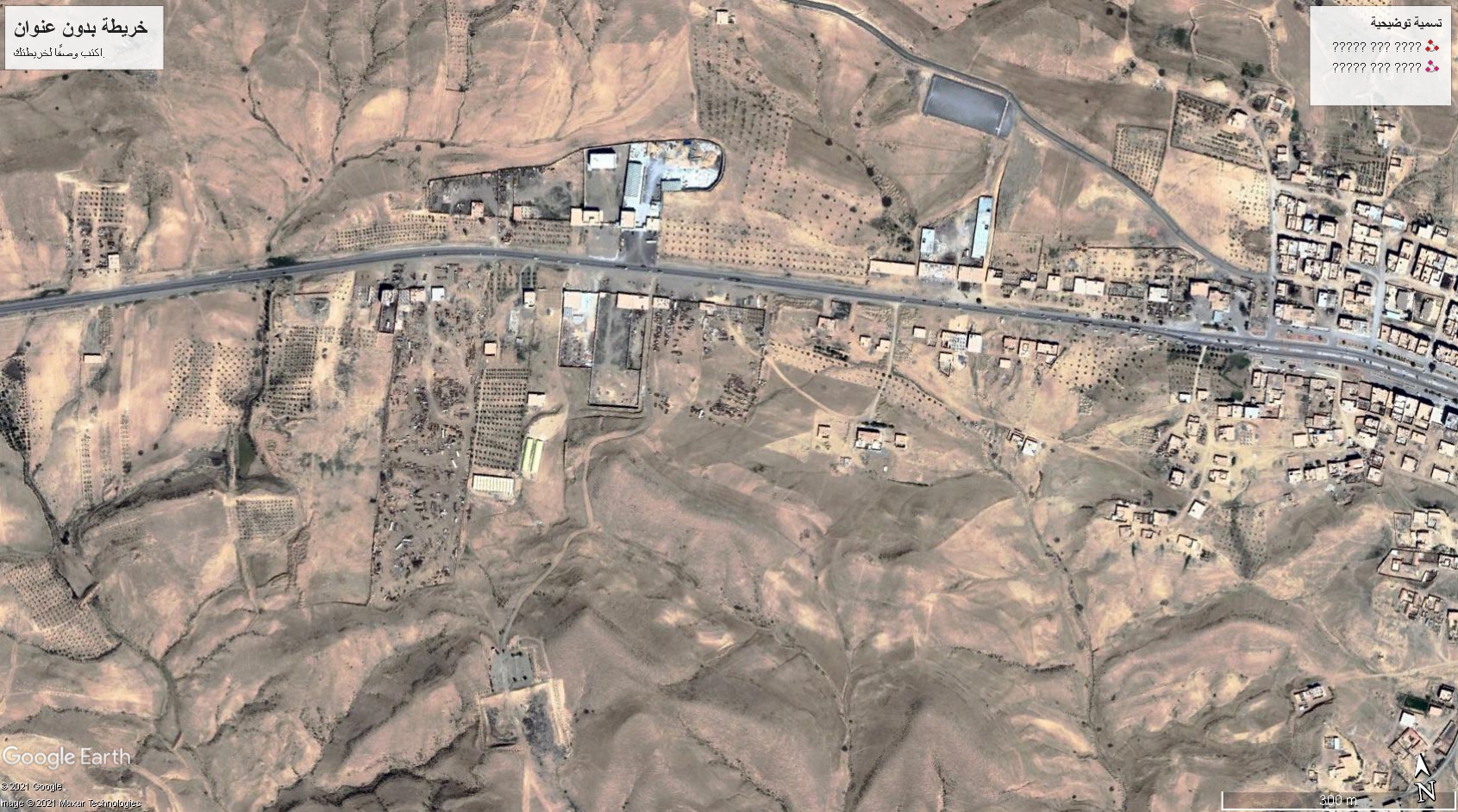 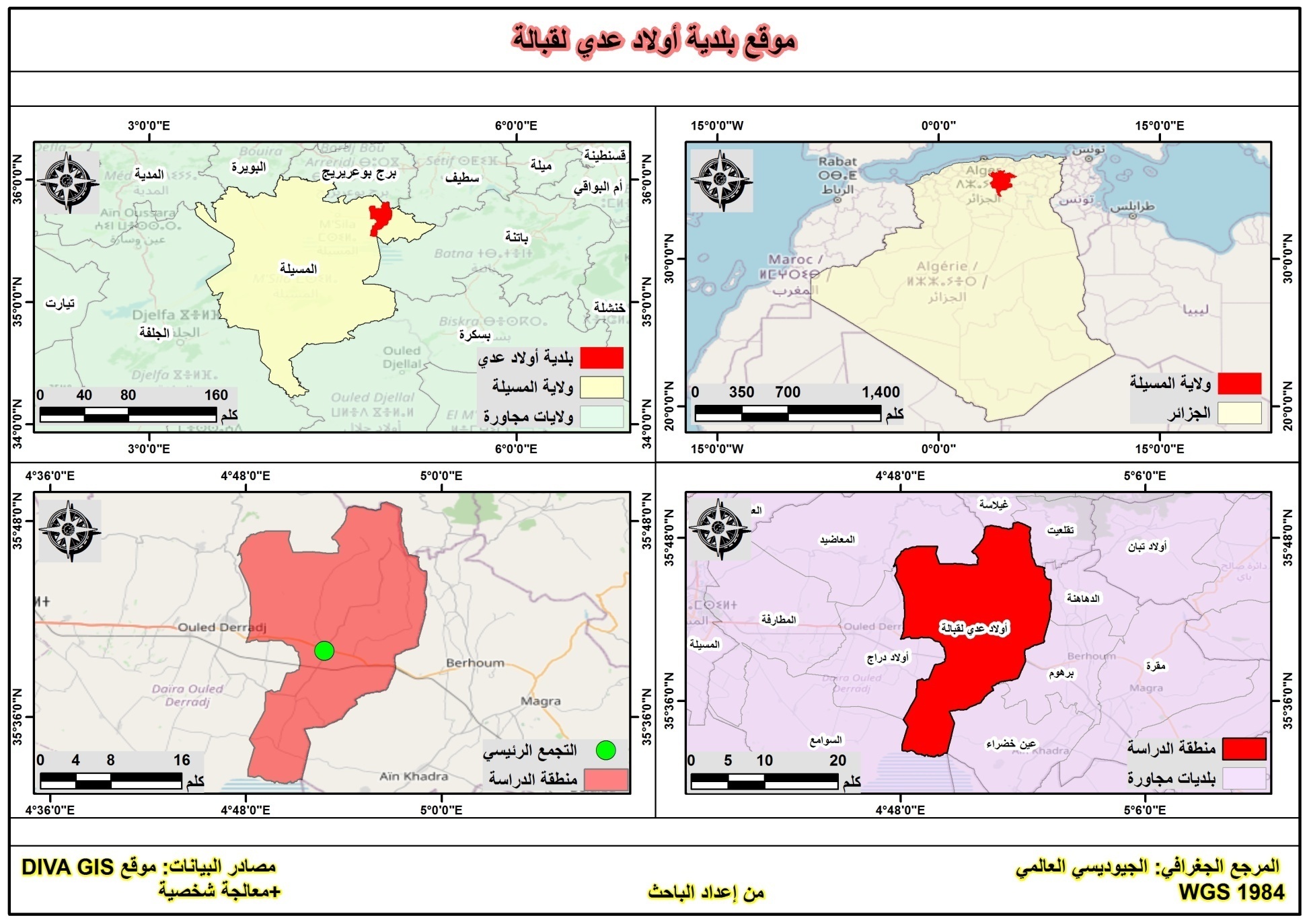 صورة جوية ( غوغل ارث ) تبين موقع وحدة الردم التقني .
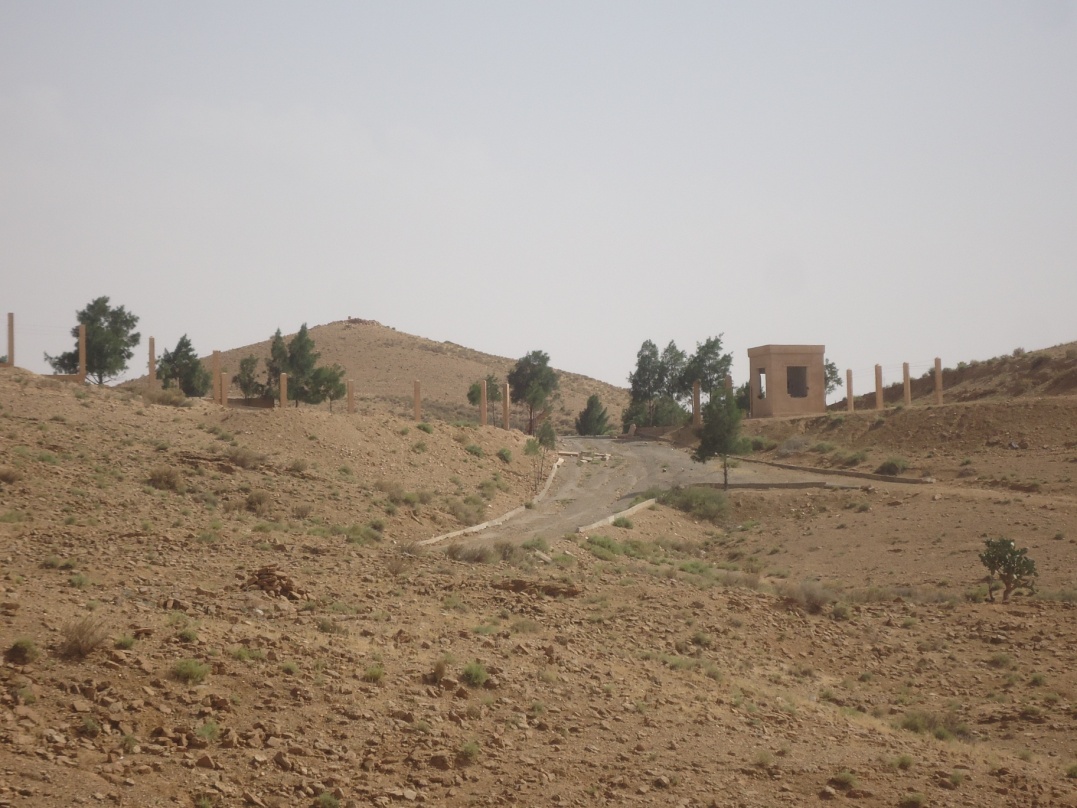 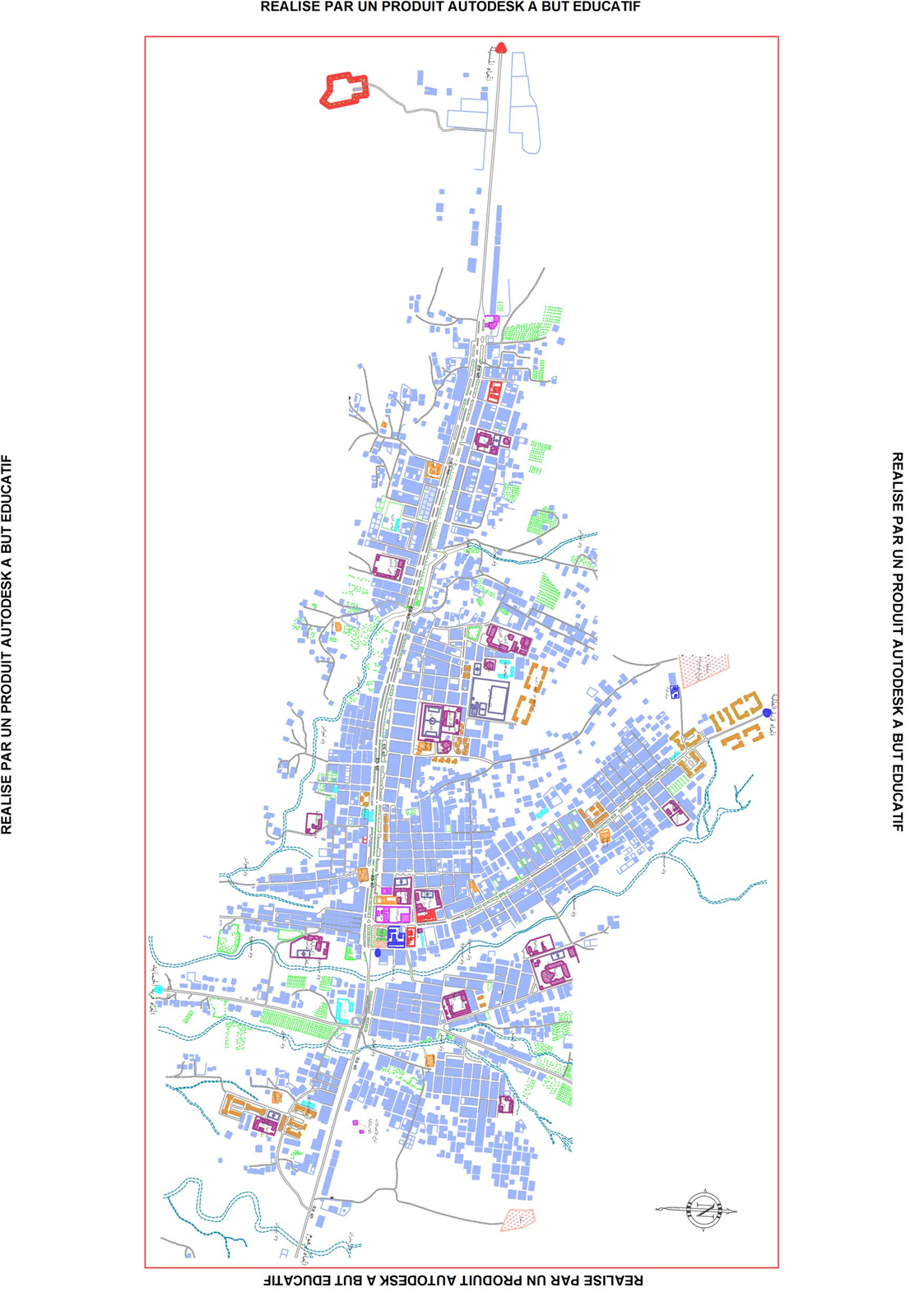 صورة لوحدة الردم التقني .
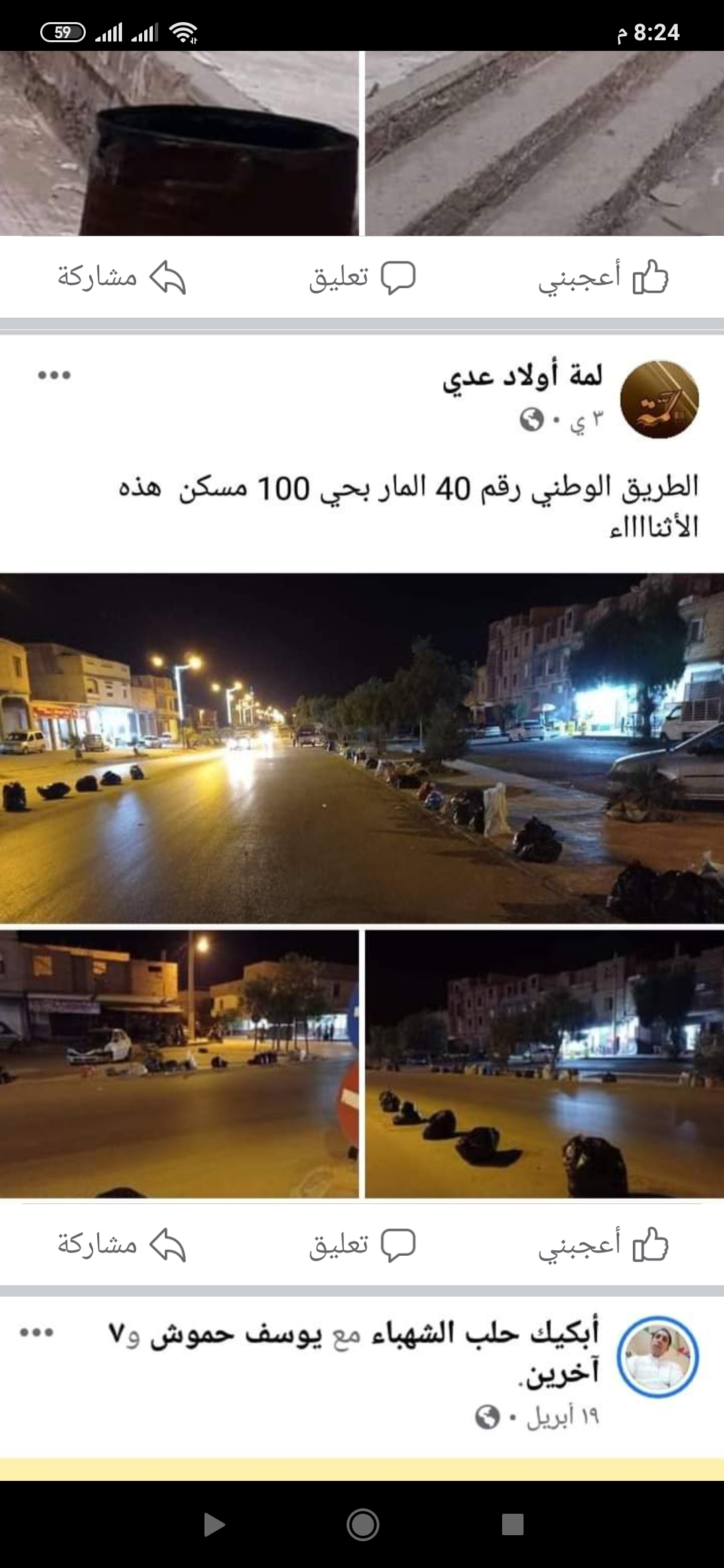 وحدة  الردم التقني
مخطط التجمع الحضري أولاد عدي لقبالة
المراجع : المصلحة التقنية لبلدية أولاد عدي لقبالة + المخطط التوجيهي للتهيئة والتعمير( مراجعة 2015 ) .
صور توضح أزمة تسيير النفايات الحضرية .